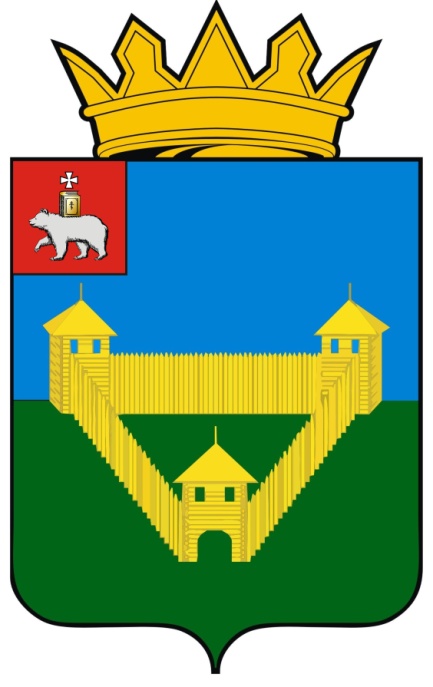 Ординский муниципальный округ
БЮДЖЕТ ДЛЯ ГРАЖДАН
к проекту решения                                                                                    «О бюджете Ординского муниципального округа на 2023 год и на плановый период 2024 и 2025 годов»
БЮДЖЕТ – это план доходов и расходов на определенный периодДоходы – Расходы = Дефицит (Профицит)
Доходы
Расходы
Расходы
Доходы
______________________________________
____
______________________________________
_________
2
Какие бывают бюджеты?
Со старонормандского  buodgette– сумка, кошелек
3
Доходы бюджета округа
Доходы бюджета - безвозмездные и безвозвратные поступления денежных средств в бюджет округа
Налоговые доходы
Поступления от уплаты налогов, установленных НКРФ (налог на доходы физических лиц, акцизы по подакцизным товарам, налог на имущество физических лиц, земельный налог, ЕСХН, налог, взимаемый в связи с применением упрощенной системы налогообложения, налог, взимаемый в связи с применением патентной системы налогообложения и госпошлина)
Неналоговые доходы
Поступления доходов и сборов, установленных  законодательством РФ 
(доходы от использования муниципального имущества, плата за негативное воздействие на окружающую среду, доходы от оказания платных услуг и компенсации затрат государства, доходы от продажи имущества и земельных участков, штрафы за нарушение законодательства и др.)
Безвозмездные поступления
Поступления от других бюджетов бюджетной системы 
(межбюджетные трансферты в виде дотаций,  субвенций,   субсидий, иных межбюджетных трансфертов)
4
Зачисление налогов на территории округа
5
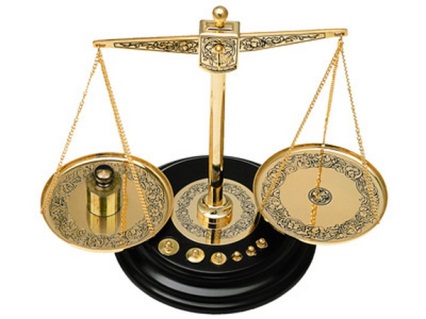 Основные параметры бюджета на 2023-2025 годы, тыс. руб.
6
Основные параметры проекта на 2023 год
Образование
314 941,4 тыс.руб.
Налоговые и неналоговые доходы
139 610,0
тыс.руб. (22%)
Доходы
627 661,5
тыс. руб.
Национальная экономика
71 355,5 тыс.руб.
Общегосударст. вопросы
82 842,1 тыс.руб.
БЮДЖЕТ
ЖКХ
67 022,7тыс.руб.
Культура,
46 190,7 тыс.руб.
Безвозмезд-ные поступления
488 051,5
тыс.руб. 
(78%)
Социальная политика
26 864,1 тыс.руб.
Расходы
 634 514,8
тыс. руб.
ФИС
12 956,4 тыс.руб.
Другие расходы
12 341,9тыс.руб.
7
Расходная часть бюджета на 2023-2025 годы, тыс. руб.
8
Программный бюджет
Программный бюджет отличается от традиционного тем, что все или почти все расходы включены в программы и каждая программа своей целью прямо увязана с тем или иным стратегическим итогом деятельности ведомства.
       	Программное бюджетирование представляет собой методологию планирования, исполнения и контроля за исполнением бюджета, обеспечивающую взаимосвязь процесса распределения расходов с результатами от реализации программ, разрабатываемых на основе стратегических целей, с учетом общественной значимости ожидаемых и конечных результатов использования бюджетных средств.
Осуществление бюджетных расходов посредством финансирования муниципальных программ
Взаимосвязь бюджетных расходов с результатами реализации муниципальных программ
Повышение качества бюджетного планирования и исполнения бюджета
Бюджет округа на 2023 -2025 годы сформирован в «программном» формате на основе 11 муниципальных программ
9
Расходы бюджета на реализацию муниципальных программ в 2023 году
314830   - Развитие системы образования
  67645   - Развитие культуры, спорта и молодежной  
                  политики
  59081   - Развитие дорожного хозяйства
  53436   - Развитие инфраструктуры и сферы ЖКХ 
  10929   - Обеспечение общественной безопасности
    9060   - Развитие социальной сферы
    6629   - Управление земельными ресурсами и  
                  имуществом
    6554   - Экономическое развитие
    2757    - Комплексное развитие сельских территорий
     250    - Возрождение и развитие народных промыслов и 
                  ремёсел
     200    - Развитие гражданского единства и 
                  гармонизация межнациональных отношений
531371 тыс.руб.
10
Структура расходов бюджета на 2023 год
11
Непрограммные  расходы (средства бюджета Ординского муниципального округа)
12
Проекты  инициативного бюджетирования тыс. руб.
*Краевые средства в ЗПК (1 чтение) отсутствуют
13
Реализация мероприятий с участием средств самообложения граждан                                                                  тыс. руб.
14